Téma: ústavní výchova – 
připravovaný nový zákon a 
další směřování celé agendy
Praha 19. května 2023
úvodní informace z MŠMT
Střediska výchovné péče - SVP
Střediska jsou jednou z forem pomoci dětem, žákům a studentům, jejich rodinám, školám a školským zařízením. 

Nenahrazují jiná školská výchovná a poradenská pracoviště, ale naopak jejich služby doplňují a zároveň s dalšími zařízeními preventivně výchovné, poradenské a terapeutické péče většiny resortů spolupracují. Jejich status a závaznost jejich doporučení je v současné době velmi omezený a služba se díky tomu, že se doporučení ze strany středisek neakceptují, jeví jako nedostatečně využitá a efektivní. Zajištění akceptace či závaznost doporučení středisek by bylo vhodné podpořit zejména ve školském terénu. 

Škola, jejíž žák je klientem střediska výchovné péče, při současné legislativě nemá žádné povinnosti ke spolupráci s tímto pracovištěm a v dodržování doporučení, jež by mohla mít velmi pozitivní vliv na vývoj problematické situace daného žáka/klienta a jeho rodiny. Jedná se tedy o další nástroj pro zvýšení míry preventivního působení. Bez této závazně stanovené spolupráce nevzniká povinnost školy dále pracovat se svým žákem na základě doporučení odborníků a tím předcházet dalšímu zvýšení rizikového chování dítěte či jeho ohrožení.
Střediska výchovné péče - SVP
Střediska výchovné péče
Střediska výchovné péče - SVP
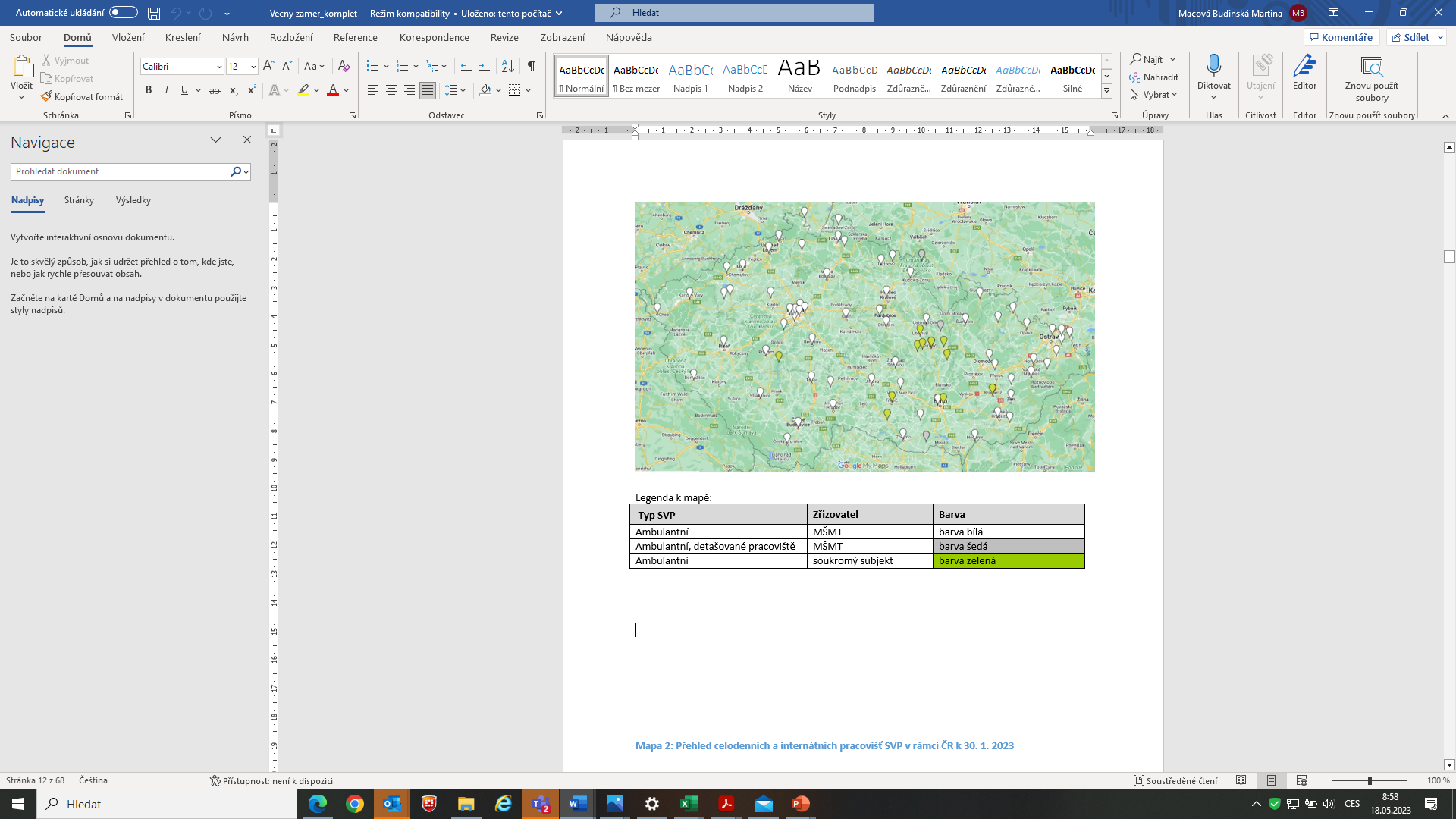 Střediska výchovné péče - SVP
Střediska výchovné péče - SVP
Střediska výchovné péče - SVP
Střediska výchovné péče - SVP
Karta KID neboli Karta k identifikaci špatného zacházení s dětmi upozorňuje na tři hlavní oblasti, kterých je třeba si všímat. Jde o fyzické znaky špatného zacházení, neobvyklé chování dítěte, které může být ve skutečnosti projevem špatného zacházení, a znaky rizikového chování osob, které mají o dítě pečovat.
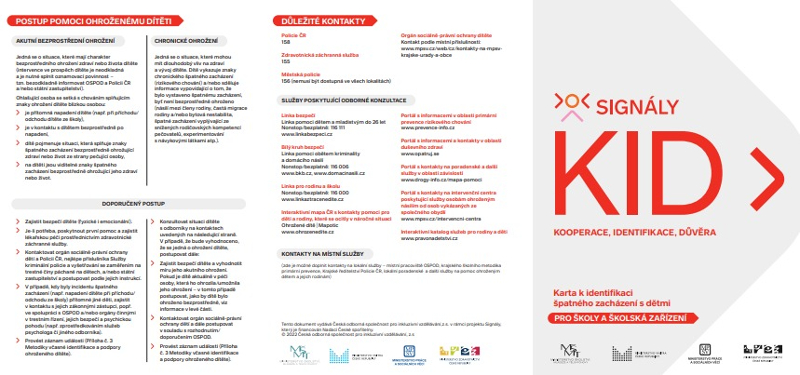 Střediska výchovné péče - SVP
STŘEDISKO
§ 16
(1) Středisko poskytuje služby klientům, jimiž jsou
a) děti s rizikem poruch chování či s již rozvinutými projevy poruch chování a negativních jevů v sociálním vývoji, případně zletilým osobám do ukončení přípravy na budoucí povolání, nejdéle však do věku 26 let,

b) osoby odpovědné za výchovu a pedagogičtí pracovníci,

c) děti, u nichž rozhodl o zařazení do střediska soud nebo o výchovném opatření podle zvláštního právního předpisu
Střediska výchovné péče - SVP
Střediska výchovné péče - SVP
(3) Středisko poskytuje služby podle odstavce 2 ve formě
a) ambulantní,
b) celodenní,
c) internátní, a to nejdéle po dobu 8 týdnů, nebo
d) terénní, zejména v rodinném nebo školním prostředí klienta.

§ 17
(1) O službu střediska může požádat, jde-li o
a) ambulantní službu, klient uvedený v § 16 odst. 1 písm. a) a c) starší 15 let, klient uvedený v § 16 odst. 1 písm. b) nebo příslušná škola nebo školské zařízení,
b) celodenní nebo internátní službu, zákonný zástupce klienta uvedeného v § 16 odst. 1 písm. a) a c) nebo zletilý klient uvedený v § 16 odst. 1 písm. a),
c) terénní službu v prostředí, které nezletilý klient uvedený v § 16 odst. 1 písm. a) a c) sdílí s osobou odpovědnou za jeho výchovu, tato osoba; v jiném prostředí osoba odpovědná za výchovu, klient uvedený v § 16 odst. 1 písm. a) a c) starší 15 let nebo příslušná škola nebo školské zařízení, pokud nebude zasaženo do práv osob sdílejících s klientem toto prostředí;
právo klienta uvedeného v § 16 odst. 1 písm. a) a c) požádat podle zákona o sociálně-právní ochraně dětí o pomoc při ochraně svého života a dalších práv není dotčeno.
Aktuální informace z MŠMT
Schéma Integrovaného systému péče o ohrožené děti v ČR
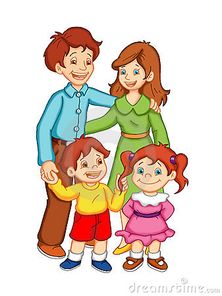 Aktuální informace z MŠMT
Škola ve spolupráci s:
OSPOD (při práci s ohroženým dítětem), 
NNO (při realizaci primárně preventivních programů intervencí, selektivní i indikované prevence), 
ŠPZ (PPP, SPC – při selhávání dítěte ve vzdělávacím procesu)
SVP (při problémech s chováním dítěte)
pediatrem (při práci s ohroženým dítětem)
Všechny shora uvedené subjekty musí participovat na péči o ohrožené dítě i bez iniciace školou.
Od preventivně výchovné péče po náhradní výchovnou péči nutná úzká spolupráce dle potřeb dítěte:
S rodinou dítěte (ve spolupráci s OSPOD)
S kmenovou školou dítěte
Se zdravotnickým zařízením (dle potřeb – pedopsychiatrií, adiktology
S OSPOD
Se sociálními službami (SAS, doprovázejícími organizacemi apod.)
S NNO, které zabezpečují specializované služby
Aktuální informace z MŠMT
Návrh sítě preventivně výchovné péče a náhradní výchovné péče
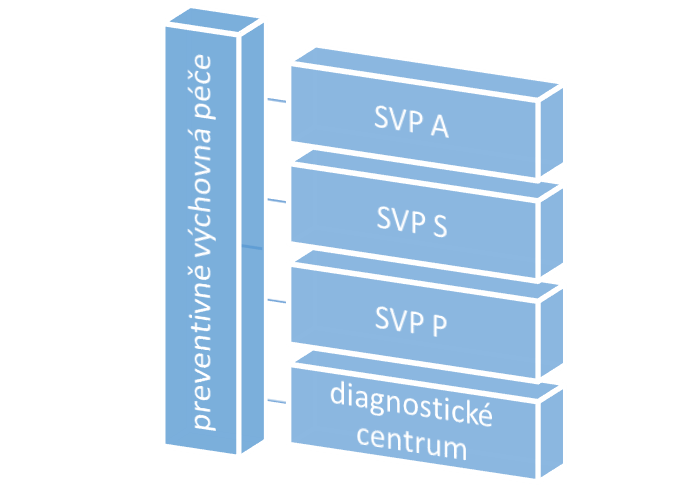 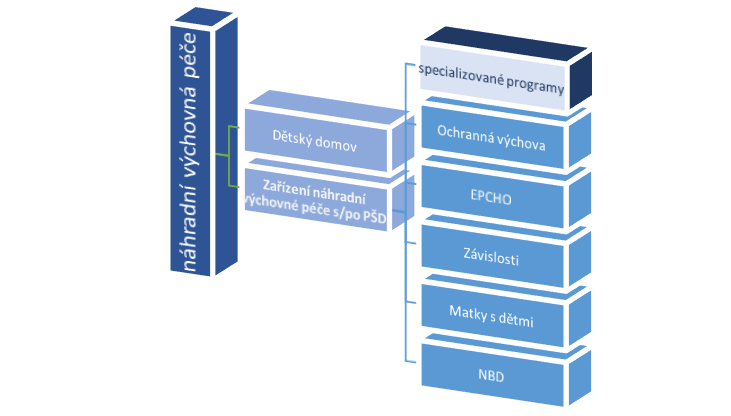 Aktuální informace z MŠMT
Aktuální informace z MŠMT
-------------------------------------------------------
Mgr. Martina Macová Budinská
vedoucí oddělení metodického řízení a podpory PŘO (223)
odbor středního, vyššího odborného a dalšího vzdělávání (22)
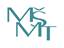 Ministerstvo školství, mládeže a tělovýchovy
Karmelitská 529/5
Malá Strana
118 12 Praha 1
tel: +420 234 811 331, +420 725 807 161
e-mail:budinskam@msmt.cz
ID DS: vidaawt
www.msmt.cz